Havayolu İnflamasyonunda MekanizmalarAlerjik İnflamasyon ve Klinik Bulgular
Prof. Dr Esen Demir
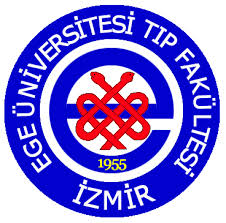 Genetik faktörler
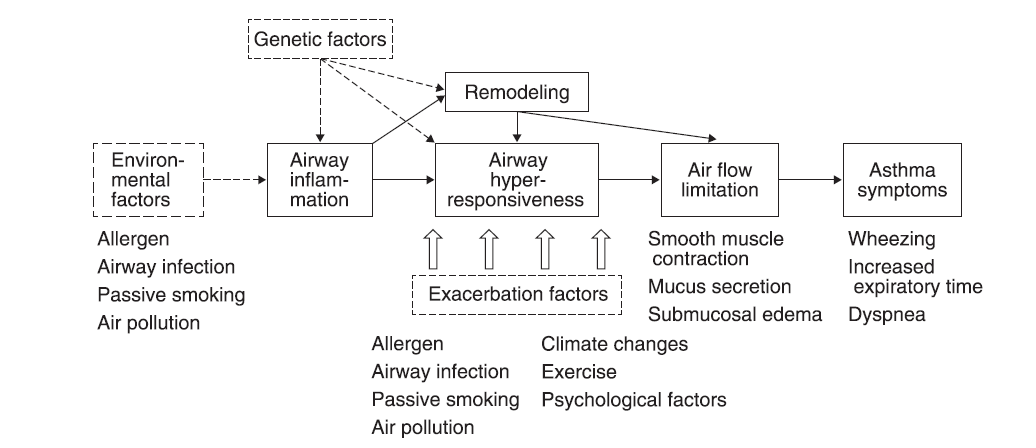 Remodeling
Çevresel faktörler
HY
inflamasyonu
HY
tıkanıklığı
HY 
Aşırı duyarlılığı
Astım semptomları
Düz kaslarda kasılma
Mukus sekresyonu
Submukozal ödem
Hışıltı
Ekspiryumda uzama
Dispne
Alerjenler
HY Enfeksiyonları
Pasif smoking
Hava kirliliği
Atak tetikleyicileri
Alerjenler
HY Enfeksiyonları
Pasif smoking
Hava kirliliği
İklim değişikliği
Ekzersiz
Psikolojik faktörler
PERSİSTAN 
inflamasyon
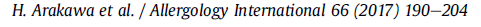 HY YAPISAL DEĞİŞİKLİKLER
Mukus sekresyonu
Düz kas hipertrofisi
Vasküler proliferasyon
İnflamatuvar hücre infiltrasyon
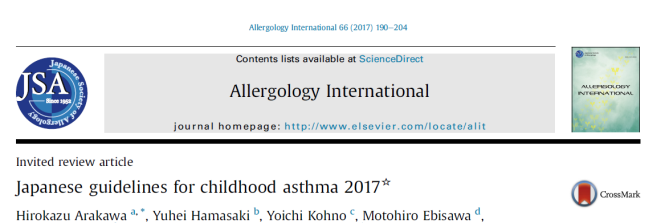 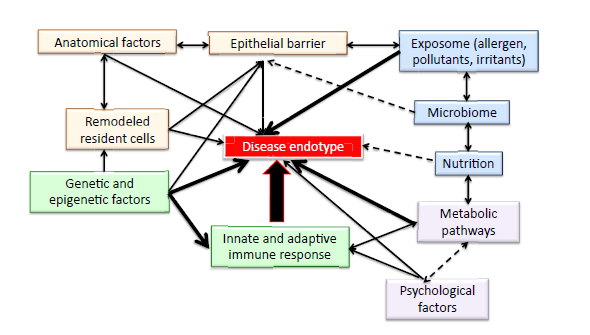 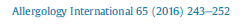 Astım tek bir hastalık değildir
Farklı biyolojik mekanizmalar?
Farklı etiyolojik faktörler ve patolojik mekanizmalar→FARKLI HASTALIK VARYANTLARI
İntermittent, persistan, hafif, orta, ağır
Mekanizma?
Semptom,biyokimyasal özellikler, immunolojik görünüm, dokuda histolojik ve morfolojik değişiklik, tedavi yanıtları
FENOTİPLER
ENDOTİPLER
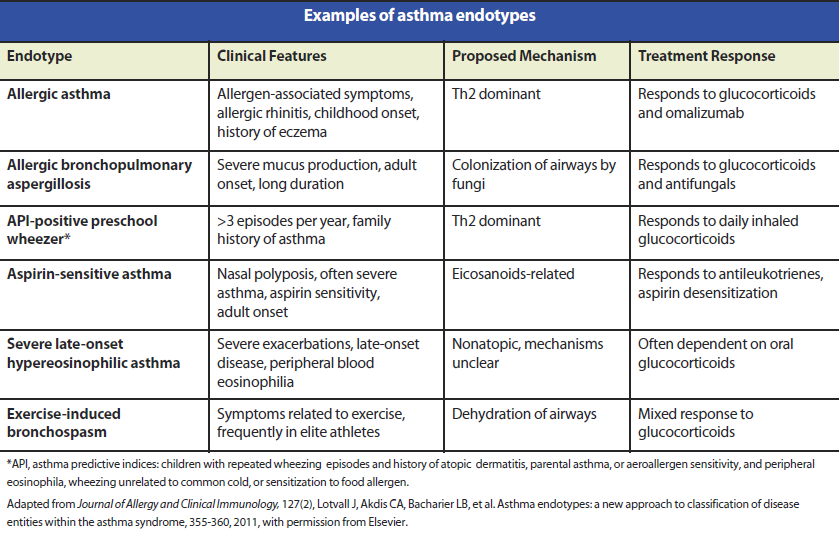 Alerjenler
Protein ve glikoprotein
Nazal ve bronşial epitel
Difüzyonla
Alerjik duyarlanma fazı
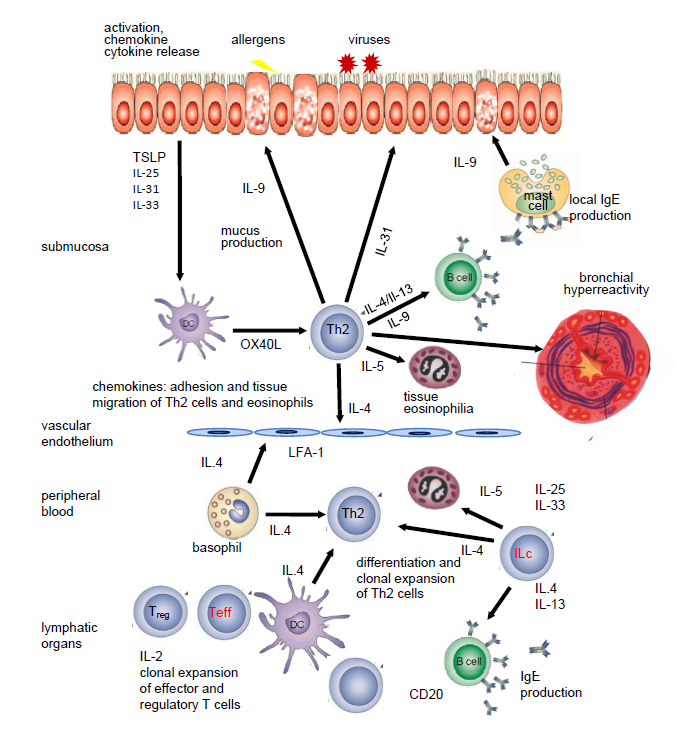 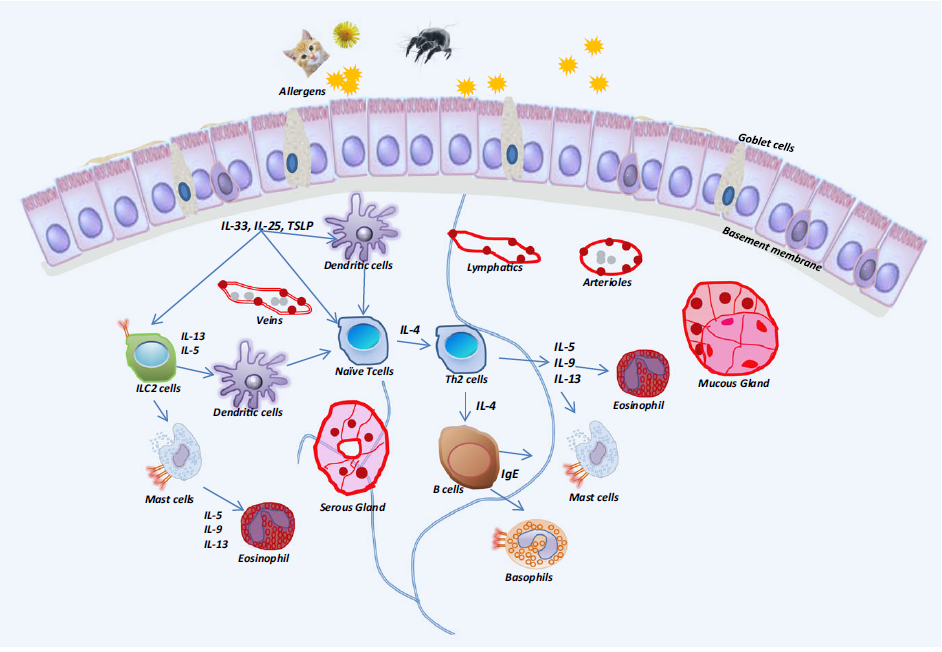 GEN-ÇEVRE ETKİLEŞİMİ
Respiratuvar epitel
Doğal immun yanıt
Adaptif immun cevap
Kronik inflamatuvar yanıt
HY kalıcı yapısal değişiklikler
HY persistan yapısal değişiklikler
Supepitelial fibrozis
Mukus hipersekresyonu
Goblet hücre hiperplazişi
Epitel hasarı
Düz kas hipertrofisi
Angiogenezis
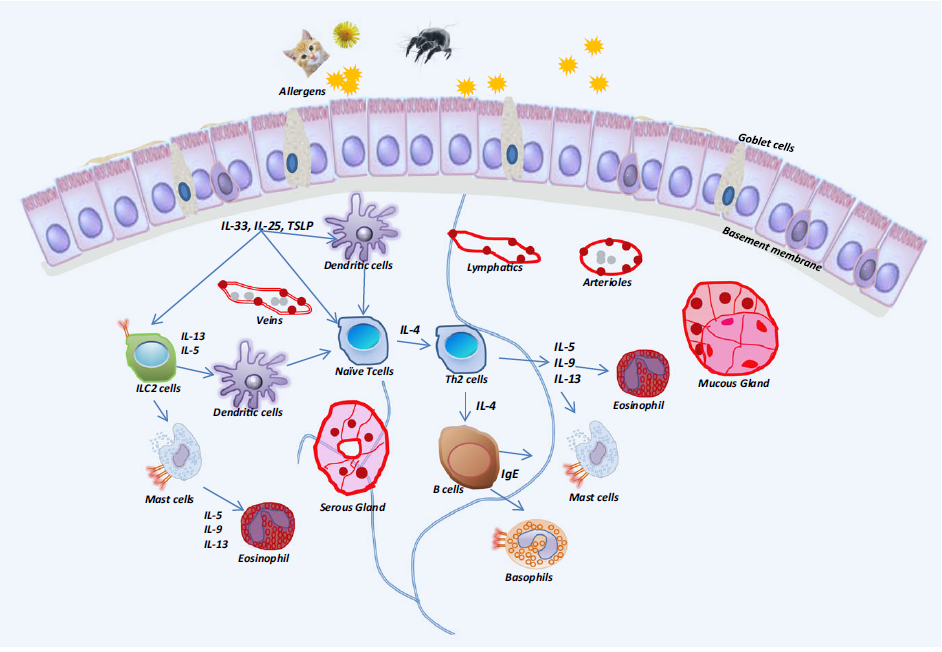 Alerjen Duyarlanma
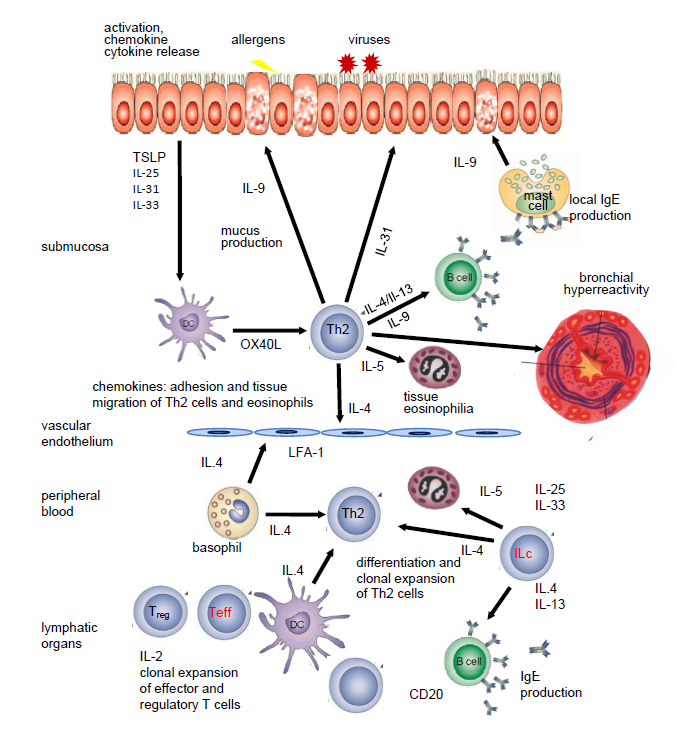 Yıkıcı faktörler
Koruyucu faktörler
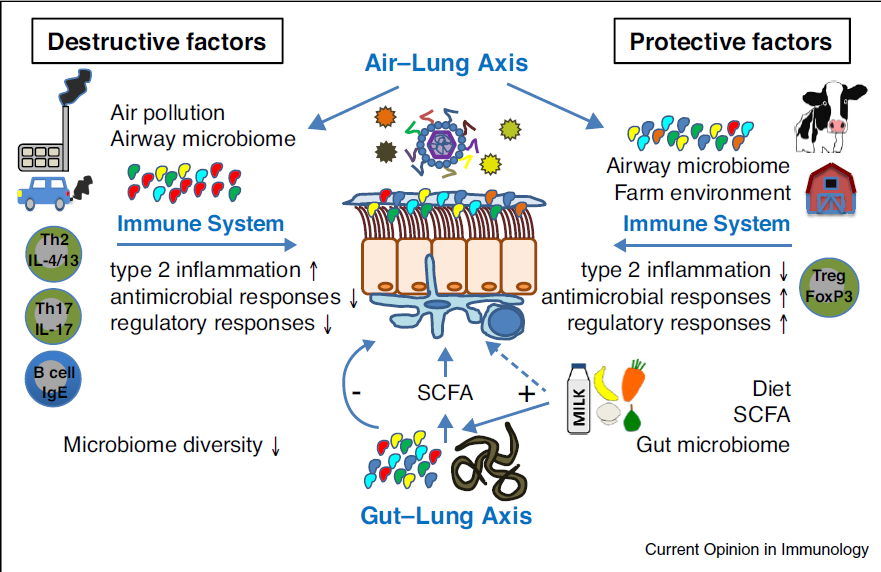 Sağlıklı akciğer
İntakt epitel bariyeri
Alerjik ve mikrobiyal saldırı
Antimikrobiyal yanıt, regülatuvar yanıt dolayısıyla lokal immun homeostaz dengesi
Erken çevresel etkenler;koruyucu/yıkıcı
Hava kirliliği, akciğer mikrobiomunda patolojik bakterilerin varlığı, zayıf barsak florası yıkıcı 
Barsak solucanları, yüksek lifli diyet, süt tüketimi ve çiftlik yaşamı, SCFAs koruyucu
Tip2 inflamasyon↑
Antimikrobiyal yanıt↓
Regülatuvar yanıt↓
Tip2 inflamasyon↓
Antimikrobiyal yanıt↑
Regülatuvar yanıt↑
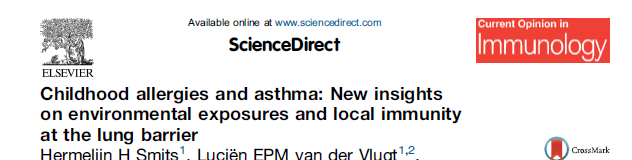 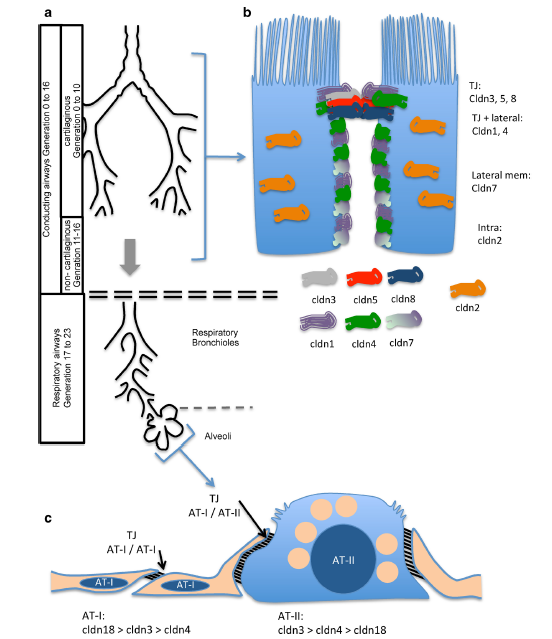 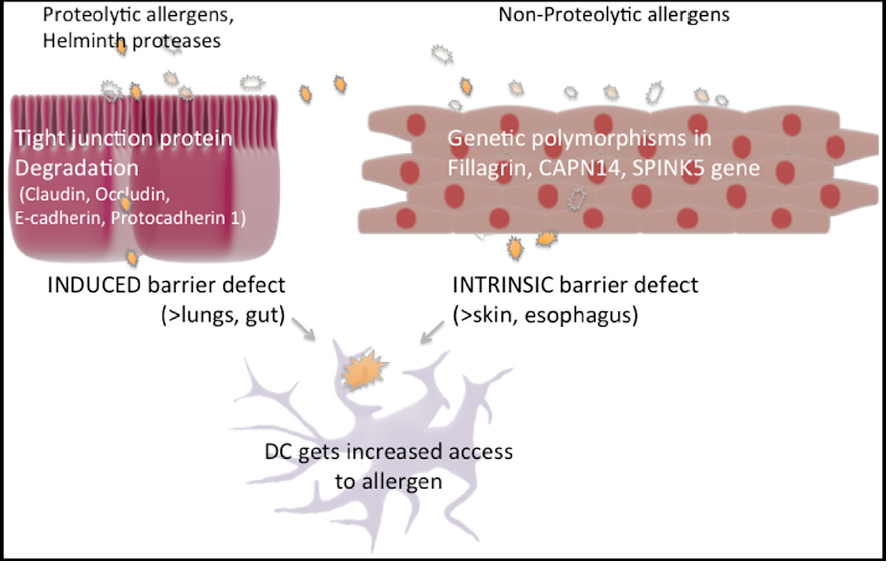 Geçici ve hızlı  claudin yıkımı,
 E-caderi ekspresyon kaybı
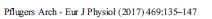 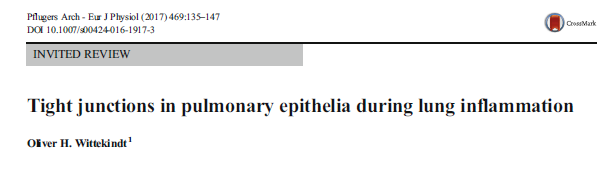 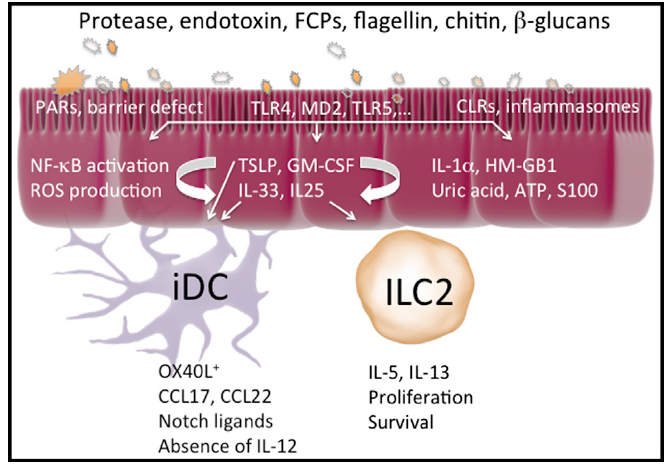 OX40L 
Notch ligant ekspresyon↑
CCL17, CCL22↑
IL-12↓
IL-5 veIL -13↑
ILC2 proliferasyon ve survi ↑
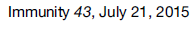 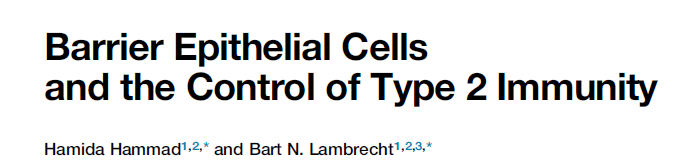 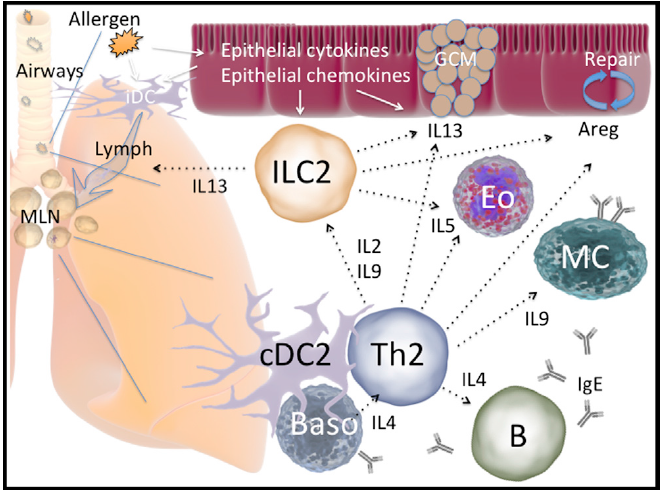 FcεR
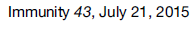 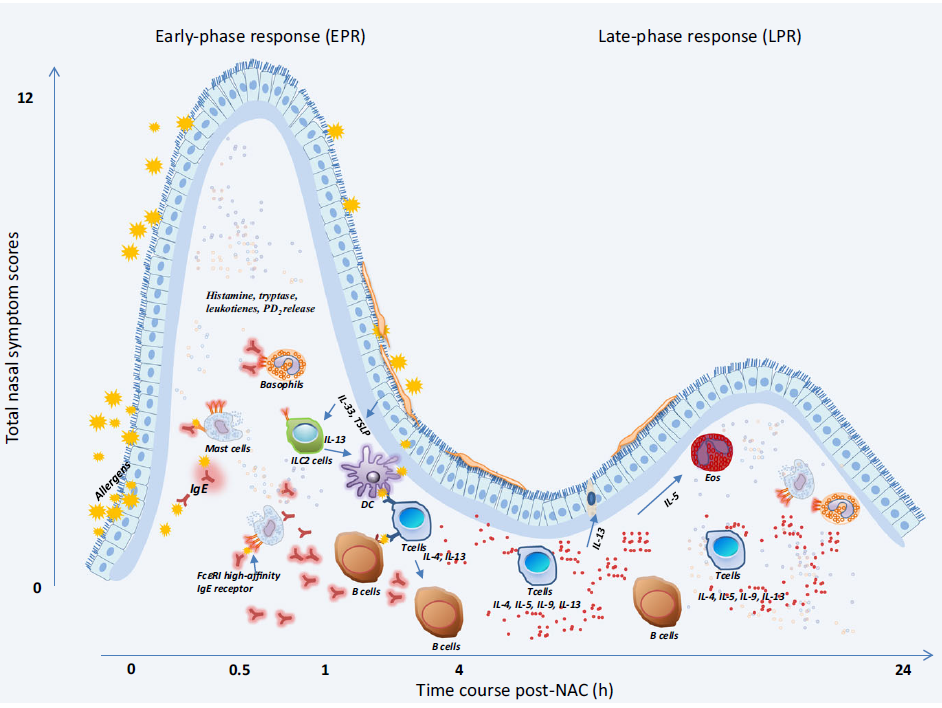 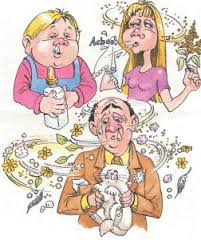 Depolanmış mediatörler:
Histamin, Triptaz 
 Yeni üretilen mediatörler: Sisteinil lökotrinler(C4,D4 ve E4), Prostaglandin D2
Histamin salınımı
H4 reseptörleri aracılığı 
Bazofiller nazal mukozaya göçer
Alerjen karşılaşma
Nazal mukozada FcεRI ile aktive olur
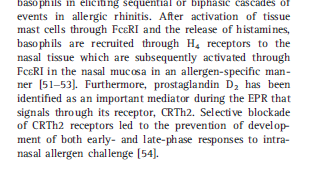 Erken Faz Alerjik Yanıt
IgE duyarlanmış hastalarda 
Alerjenle karşılaşma
 Birkaç dakika içinde başlar, bir saatte geriler 
Hapşırma, kaşınma, burun akıntısı ve  tıkanıklık
Histamin
Duyu sinir uçlarındaki H1 reseptörlerine bağlanır→ Kaşıntı→refleks olarak hapşırık 
Lökotrienler, prostaglandin D2, vaskuler endoteliyal growth faktör 
Damarlarından serum kaçışı→ ödeme(BURUN TIKANIKLIĞI) 
Venöz sinüzoidlerde kanın göllenmesi→ mukus artışına ve nazal konjesyon
ASTIM
Histamin ve PGD2: BRONKOKONSTRİKSİYON
Sisteinil Loökotrienler:
DÜZ KASLARDA KASILMA,
VASKÜLER PERMEABİLİTE ARTIŞI,
 MUKUS SEKRESYONUNDA ARTIŞ
Sitokin, kemokin ve proteaz
Lökosit birikim
HY Hasarı
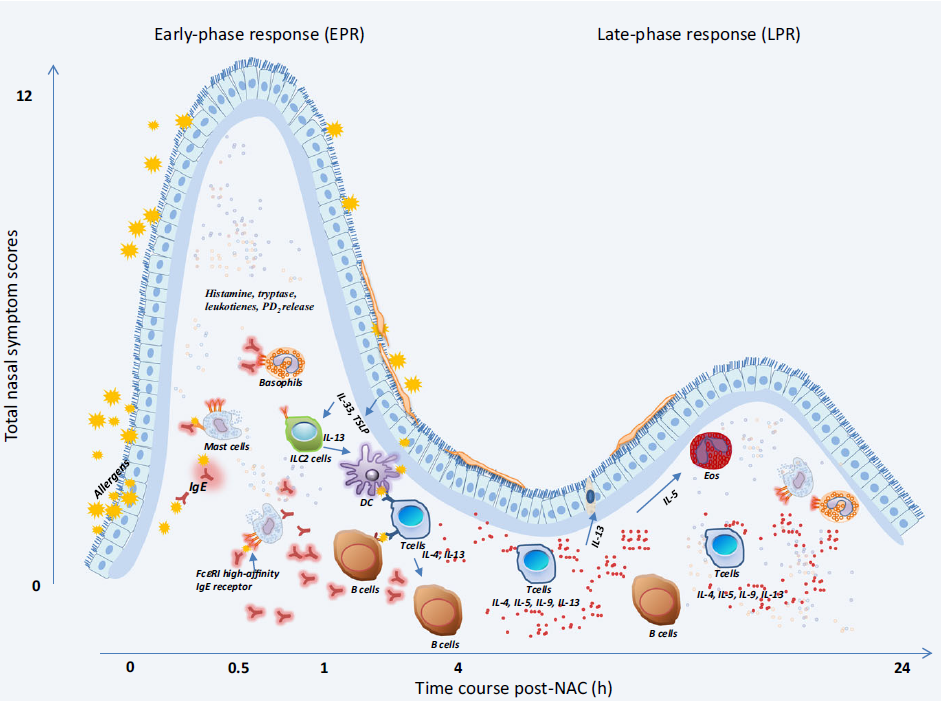 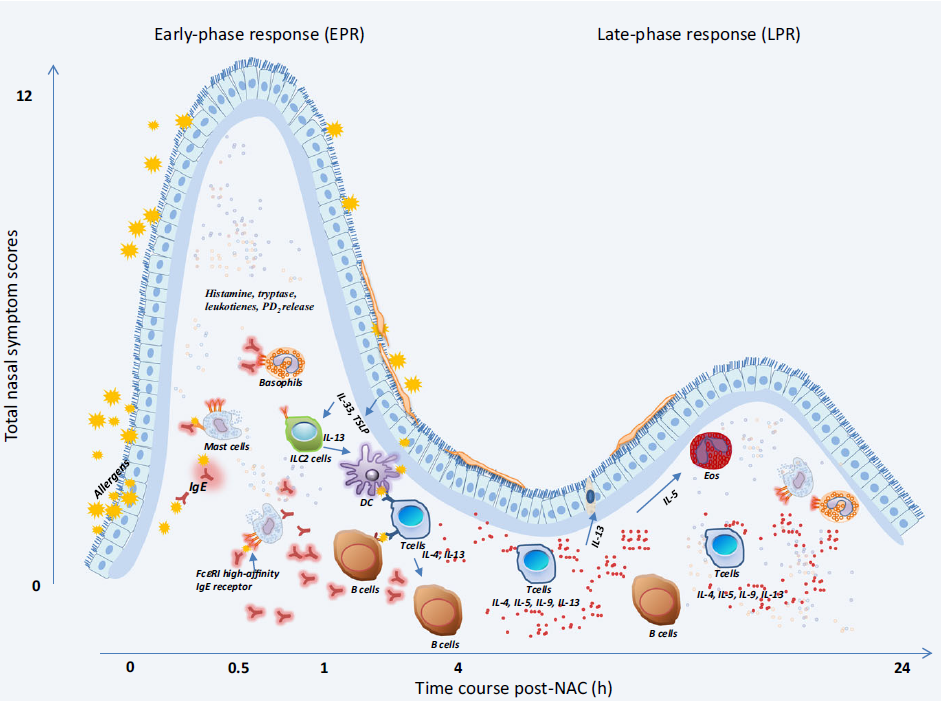 Depolanmış mediatörler:
Histamin, Triptaz 
 Yeni üretilen mediatörler: Sisteinil lökotrinler(C4,D4 ve E4), Prostaglandin D2
İnflamatuvar hücre göçü(bazofil, eozinofil, Th) ve ILC2↑
dolaşımdaki eozinofillerin endotele bağlanmasını sağlayan  adezyon molekülleri
vasküler hücre adezyon molekülü 1  
E selektin,
 intrasellüler adezyon molekülü 1
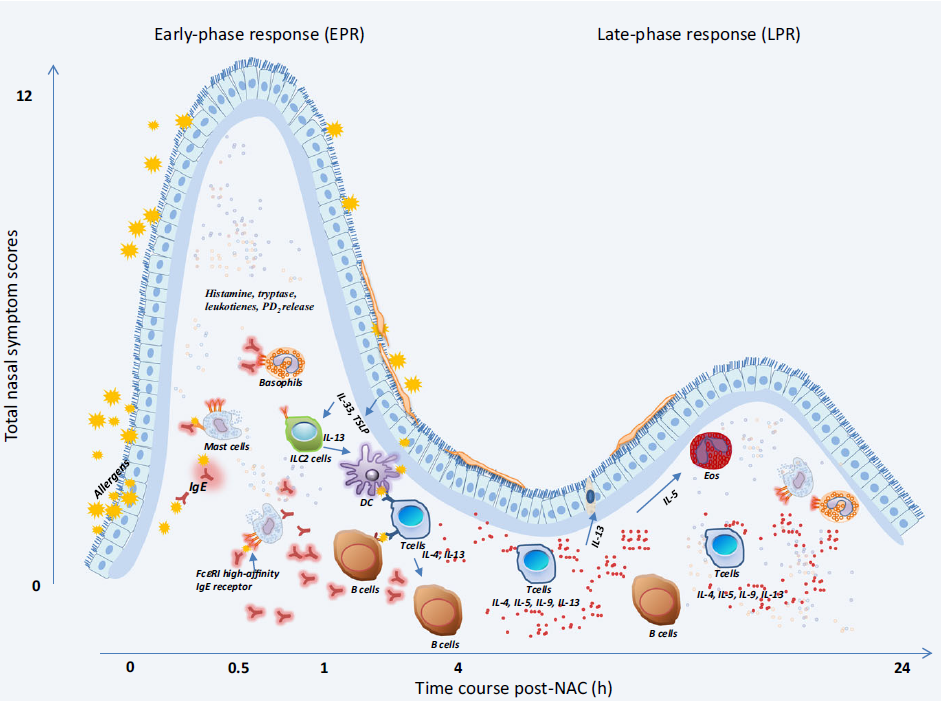 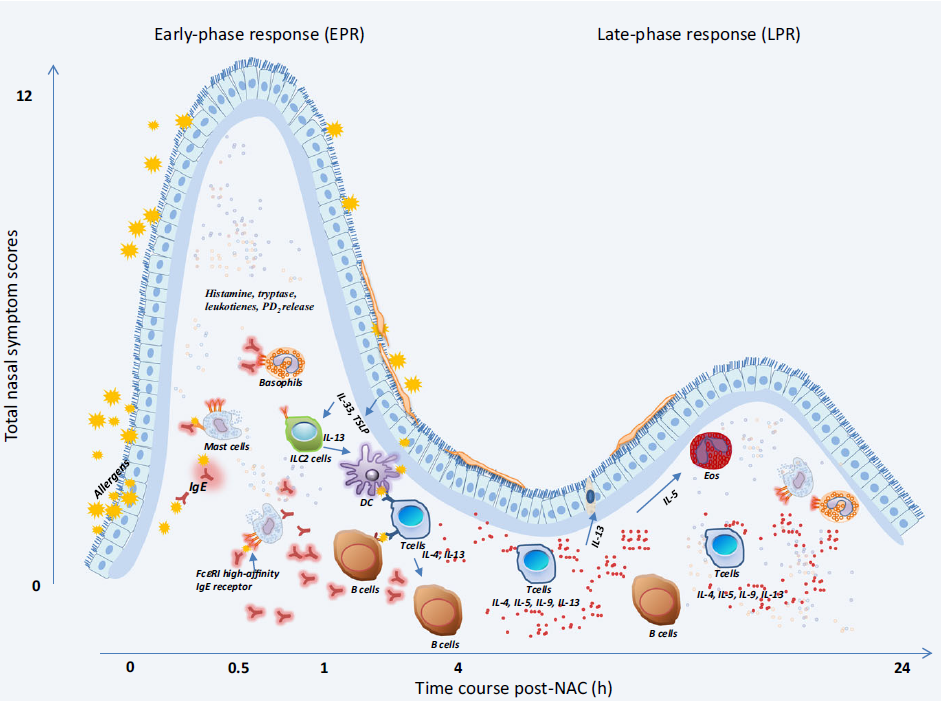 lenfosit kemokin reseptör( CCR3 ve CCR4)↑
 eozinofil infiltrasyonu↑
 IL4 , IL5 için mRNA ekpresyonu yapan hücrelerde↑
periferik kanda
 bazofil, 
dendritik hücreler  
T hücrelerde yüzey belirteçlerinde artış
SİSTEMİK İNFLAMASYON?
majör basic protein, eozinofilik katyonik protein, eozinofilik peroksidaz 
oksidatif stres, epitelyal hasar ve doku hasarı 
↓
 epitelyal kemokinler, sitokinler ve büyüme faktörlerinin salınımı
↓
geç faz inflamasyon persistansı
6saat
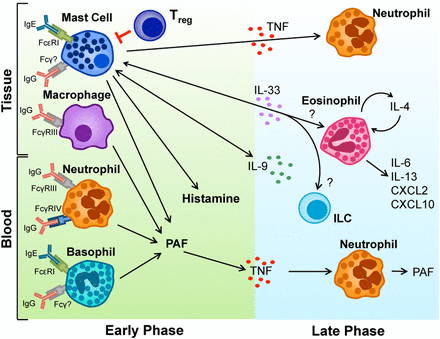 ?
IgE ve FcƐRI aracılığı ile histamin ve PAF ile yönlendirilen erken faz mast hücre yanıtı ile başlar. Bu olay aktif olarak Treg hücreler tarafınfan regüle edilir. IgG ile makrofaj aktivasyonu PAF yanıtına alternatif bir yol olarak mevcuttur. Kan da nötrofil ve bazofil aktivasyonu İgG veya İgE ile . Antijenle karşılaşınca bu mediatörlerin oluşması için ilave bir yoldur Önceden oluşmuş sitokinlerin(TNF)yavaş salınımı veya sentezlenip sonradan salınan sitokinler(IL-33 ve IL-9) lokalize doku inflamasyonunu destekler.
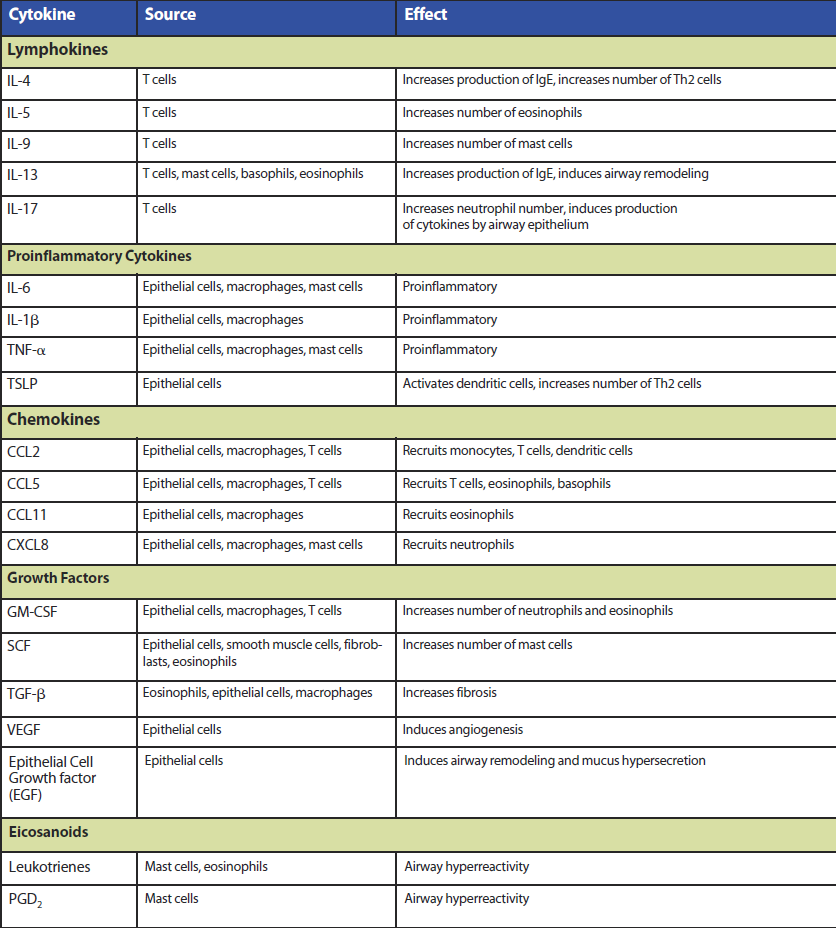 IL-25, IL-33
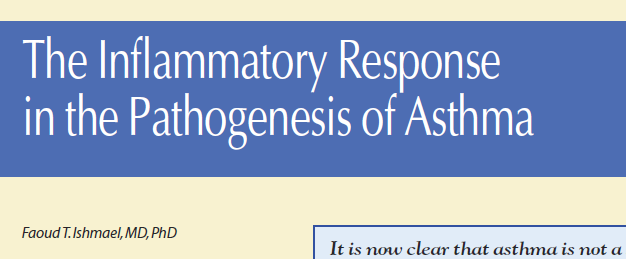 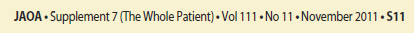 Alerjik HY inflamasyonunda  hücreler
Th2 hücreler
Tip2 B hücreler
Grup 2 innate lenfoid hücreler(ILC)
IL-4 sekrete eden NK hücreler(küçük bir grup)
IL-4 sekrete eden NK-T hücreler
Bazofiller, Eozinofiller, Mast hücreleri
Alerjik HY inflamasyonunda sitokinler
İmmun sistem hücreleri
IL-4
IL-5
IL-9
IL-13
Doku hücreleri(epitel)
IL-25
IL-33
Timik stromal lenfoid protein(TSLP)
Th1/Th17 inflamatuvar hücreler
Non-alerjik mekanizma (çevresel faktörler, psiko-sosyal faktörler, metabolik yol aktivasyonu, remodeling tip hücreelri ve epitel bariyer disfonksiyonu)
Kompleks endotipler için
Hücresel plastisite hücrelerin spesifik inflamatuvar ortama adaptasyonunu sağlar
Tip2 immun yanıtta farklı alt tipler vardır: 
IL-5 baskın,
 IL-13 baskın, 
IgE baskın
ILC2 baskın
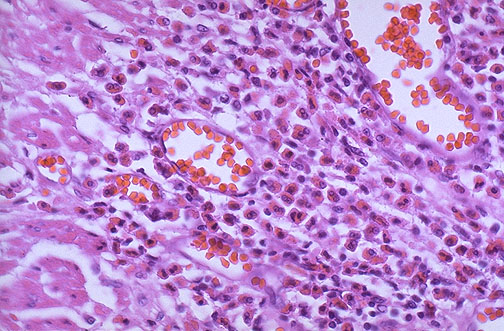 Eozinofiller
Sayı artışı (astımlılarda)
Kemotaksisi(IL-5 ve eotaksin)
HY göç, uzun survi ve sayı artışı(epitelial, Th2 sitokinler, IL-5)
Proinflamatuvar sitokin, Th2 sitokin ve kemokin salgılar 
Mast hücre aktivasyonu ve epitel stimülasyonu
Toksik ürünleri(Eozinofilik proksidaz, ECP)
Epitel hasarı ve remodeling
Ağır astımlılarda eozinofil↑
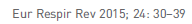 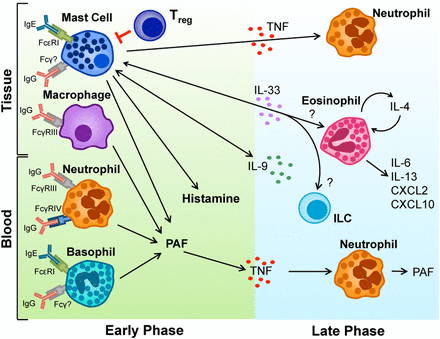 Mast hücre
HY yüksek sayıda
Histamin ve PGD2→ bronkokonstriksiyon
Sisteinil lökoterienler→
   Vasküler permeabilite ↑
   Mukus sekreyonu
    HY lökosit birikimi
Sitokin, kemokin ve proteaz salgılar
HY hasarı ve lökosit göçü
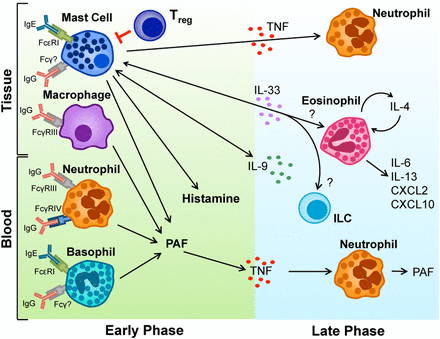 Fagositler
HY da mevcut
ROL?
Bazı fenotiplerde yüksek(makrofaj)
Sigara içen ağır astımlılarda nötrofiller yüksek
KS yanıtsız
T lenfosit 
HY da aşırı birikimi
Kemotaktik TSLP artışı
Azalmış apopitozis
Alerjenle temas sonrası yapısal ve immun hücrelerde ekspresyon

Tlenfosit ve IL-13 Remodeling ve KS direnci
CCL11↑→eozinofil↑
Fare çalışmaları→Akciğer fibrozisi ve remodeling
Alerjik inflamasyonun ana hücresi(MASTER)
FOXP3 eksprese eden Treg . Alerjik inflamasyonu regüle eder
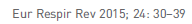 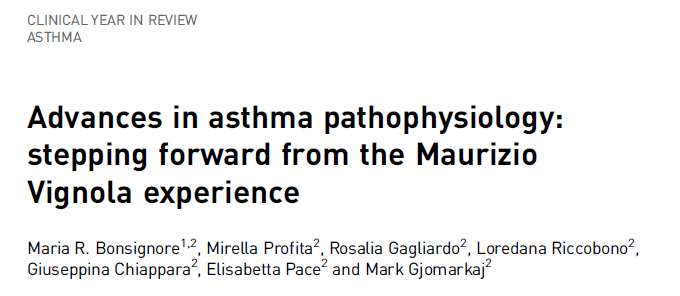 Th2 yanıtı ve IL-13 ekspresyonu
Doku tamir mekanizmaları ↑

HY remodeling
Goblet hücre diferansiyasyonu
Fibroblast aktivasyonu                         ↑
Bronş hiperreaktivitesi

Bronş epitel hücrelerinden PERİOSTİN salınımı
TGF-β ↑
HY remodeling(büyüme faktörü)
Hastalık kronisitesini ve ağırlığını ↑
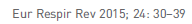 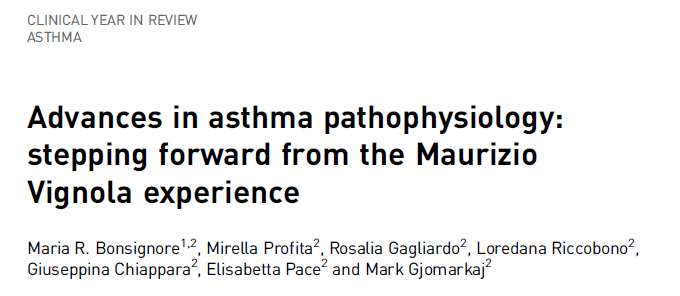 Duyarlanma fazı
%10
T path2 :
HY inflamasyonu, remodeling ve kronik inflamasyon
IL-33
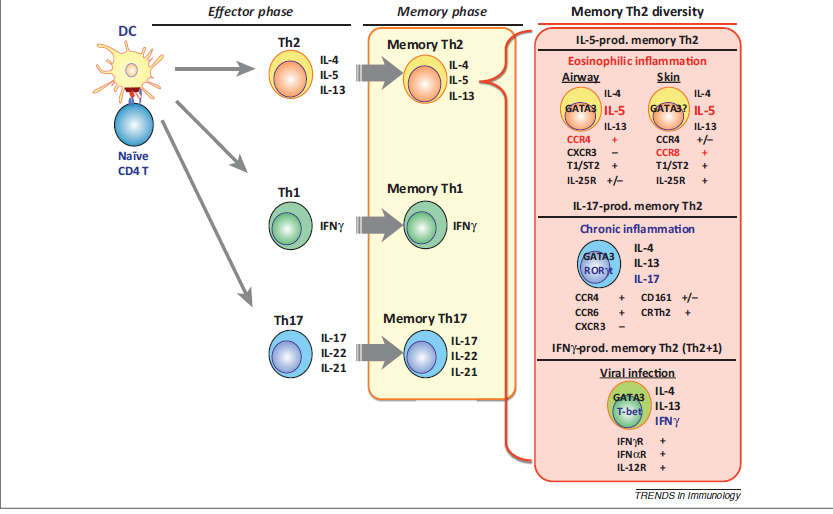 Hızlı Th2 aktivasyonu
Serum sp-IgE
Akciğerde eozinofil infiltrasyonu
Sitokin sekresyonu
Plazma hücre diferansiyasyonu
HY aşırı duyarlılığı
LOKAL  AR
 Lokalize hafıza Th2 Kr. İnflamasyon
IL-7+, IL-33+ Lenfoid endotelial hücre
HY epiteli
a. Dış etkilerden koruyucu bariyer
b. Proinflamatuvar sitokinler(Lökotrienler, IL-8 ve TSLP) salgılar
Erken faz:nötrofil göçü ve aktivasyonunu
Geç faz:eozinofil ve lenfosit göçü  inflamasyon↑
c. LTD4, ERK ve STAT-1 aktivasyonu ile aktive olur 
Eozinofillere adezivitesi ↑
Ağır astımlılar:
NF-kβ(proinflamatuvar transkripsiyon faktörü) ve CREB(cAMP respons element bağlayıcı protein) ekspresyonu
Bronşiyal lökosit infiltrasyonu
PERSİSTAN İNFLAMASYON ve AĞIR HASTALIK
Periferik MNH pCREB ekspresyonu(sistemik hastalık)
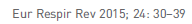 HY epitel hücreleri
Kemokinler
CCL2(monosit)
CCR2(monosit ve T hücre)
CCL11(eozinofiller) (eotaksin)
CR3 veCL5(RANTES)
CXCL8(CR1 reseptörü aktivasyonu lökositlerin HY göçü ve  salınan sitokinler  kronik inflamasyon siklüsü
HY epitel hücreleri
Büyüme faktörleri →yapısal değişiklik ve remodeling↑ 
SCF→mast hücre survi↑
VEGF→ angionezis →vasküler kaçak → HY ödemi
TGF-β→fibroblast ve kas hücre proliferasyonu →ekstraselüler matrils depolanması
Kronik inflamatuvar yanıt→Remodeling
Epitel kaynaklı sitokinler
IL-25
Astım ağırlığı ile ilişkili
Düşük FEV1 ve düşük metakolin PD20 düzeyi
Lokal ve sistemik eozinofili, Bazal membran kalınlığı yüksek IgE düzeyleri
Rinovirüs efeksiyonunda↑
Viral enfeksiyon/astım atak ilişkisi
Epitel kaynaklı sitokinler
IL-33
Bazofil, mast hücre ve ILC2 aktivasyonu ve sayısı
Epitel ve endotel hücrelerinde depolanmış protein
Proteazlar lokal IL-33 aktivite↑
Ağır astım ve fungus duyarlı çocuklarda↑
Steroid direnç
IL-25 ile potansiyalizasyonu inflamasyon ve remodeling↑
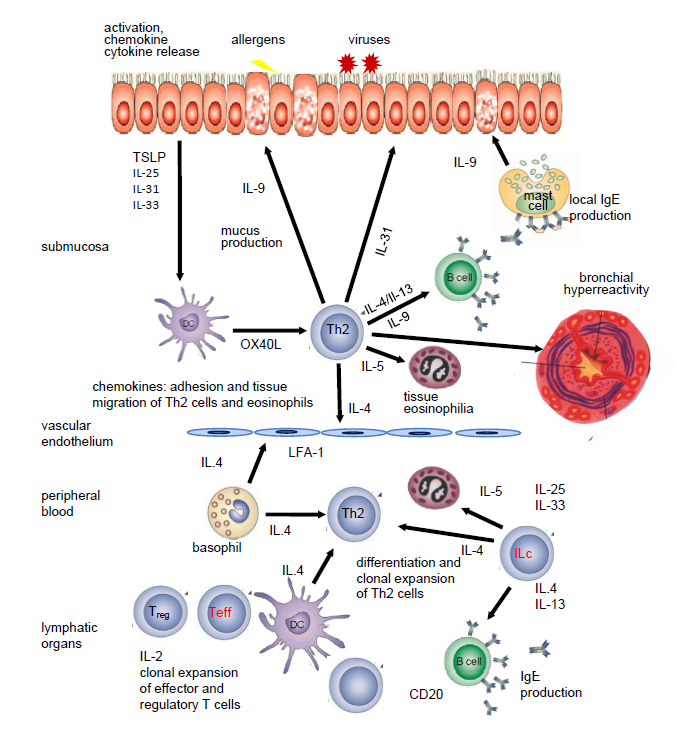 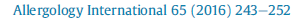 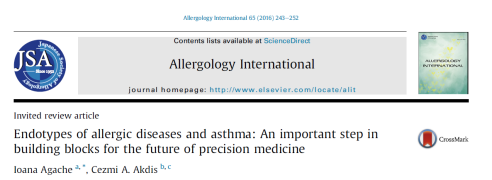 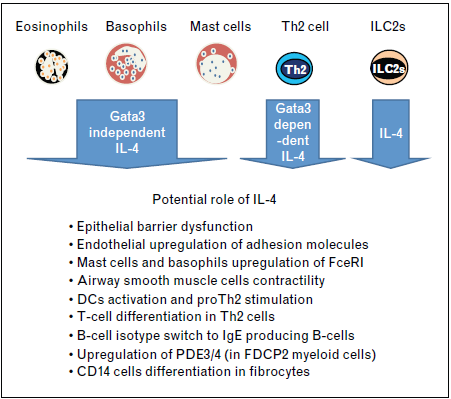 IL-4 en etkili Th2 sitokindir
Epitel bariyer disfonksiyonu
Endotel adezyon molekül artışı
Mast hücre ve bazofil FcεRI artışı
HY düz kas hücre kontraktilitesi
DC s aktivasyonu ve proTh2 stimülasyonu
B hücrelerinde IgE üreten B hücre kayması
PDE3/4 artışı(FDCP2 myeloid hücrelerde)
Fibrositlerde CD14 hücre farklılaşması
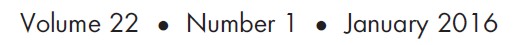 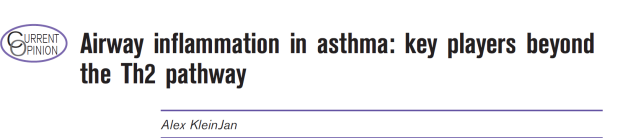 Persistan kronik inflamasyon
Akciğer doku homeostazı bozukluğu
HY Remodelingi
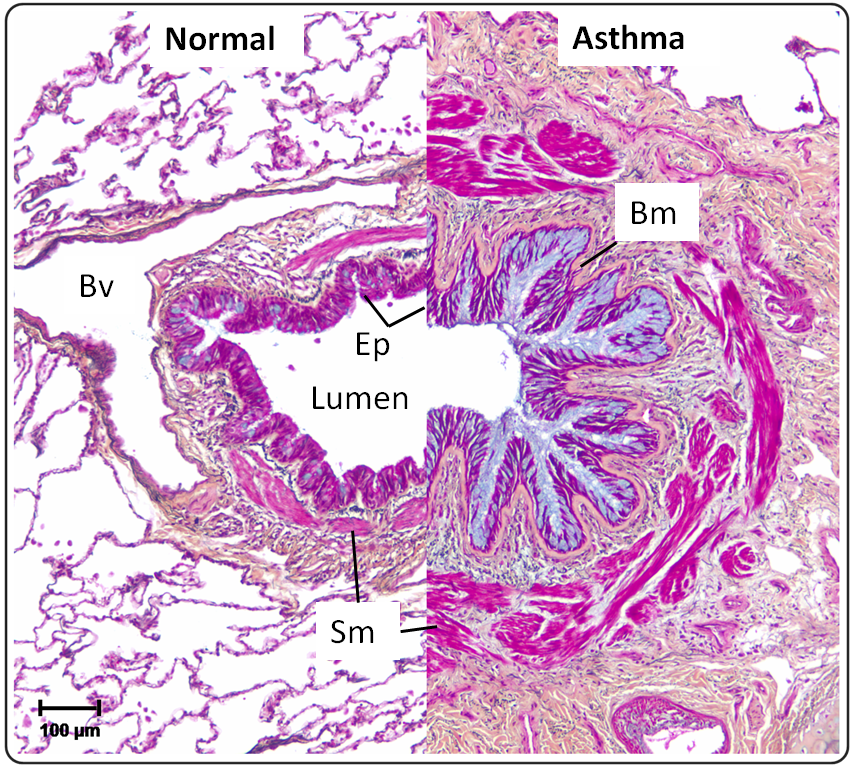 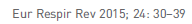 HY Remodeling
Epitel dökülmesi
Artmış matriks depolanması
Matriks degradasyonu(bozulması)
Plazma protein birikimi

   Mukosiliyer klirens bozulur
Enfeksiyon↑
Atak riski↑

Aktiv fibroblast ve düz kas hücre→ Proinflamatuvar                    
Doku hasarı ↑                                                               sitokin
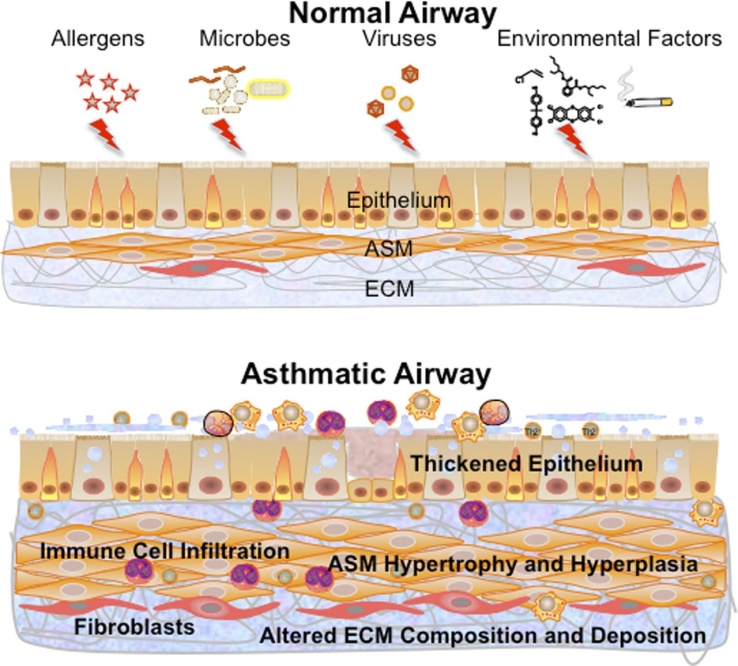 Genetik
Fetal temas
Erken oluşan değişiklikler(bulgular)
Uzun süreli kontrolsüz inflamasyon
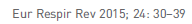 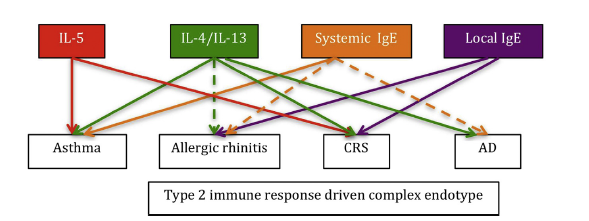 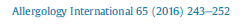 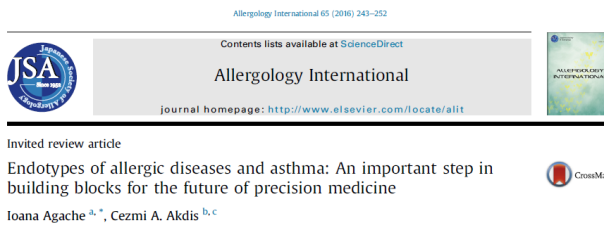 Yinelenen alerjen teması, duyarlanmış hastada, genetik yatkınlık ile çevresel faktörlerin etkisi ile bir kısır döngüye girip kronik inflamasyon, doku hasarı ve remodeling ile farklı fenotipler oluşturur. 
Fenotiplere özgün kişiselleştirilmiş tedavi seçenekleri astımlı ıprognozunu belirler
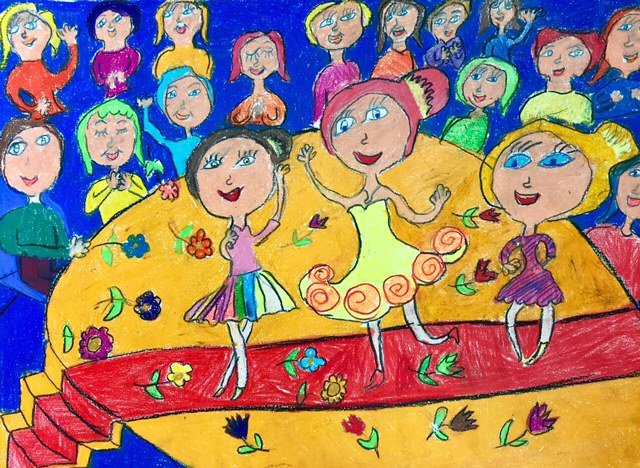